“Procuradorias Especiais da Mulher” Câmara e Senado Federal
Participação Feminina nos Parlamentos


Senadora Vanessa Grazziotin  
Procuradora Especial da Mulher do Senado Federal

Auditório Nereu Ramos, junho de 2013
Participação Feminina no Parlamento Brasileiro A difícil inserção das mulheres nas democracias representativas
DIREITO AO VOTO – 1932
 POLÍTICA DE COTAS ELEITORAIS – 1997  (Lei 9.504/97 – Lei        Eleitoral)
 CRIAÇÃO DAS PROCURADORIAS DA MULHER 
 	  CÂMARA DOS DEPUTADOS - 2009 
  	  SENADO FEDERAL – 2013
 ELEGEMOS UMA GOVERNADORA (DOS 27 ESTADOS)
 NO PARLAMENTO A PARTICIPAÇÃO AINDA É MUITO PEQUENA
 9% MÉDIA 
 8,7% CÂMARA DEPUTADOS
 12% SENADO FEDERAL
Participação Feminina nos Parlamentos Mundiais
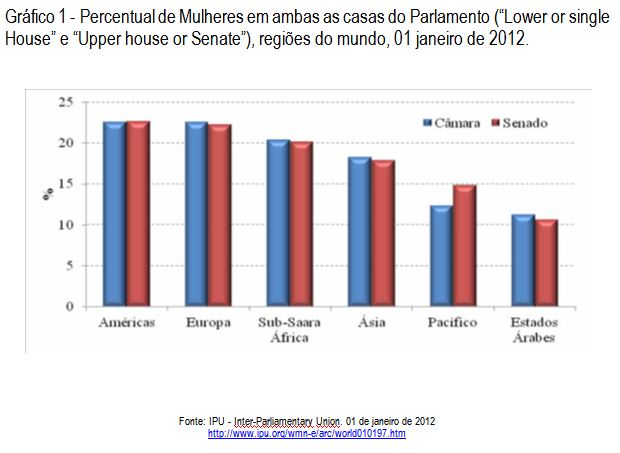 Participação Feminina nos Parlamentos Mundiais
Participação Feminina nos Parlamentos  dos Países Americanos
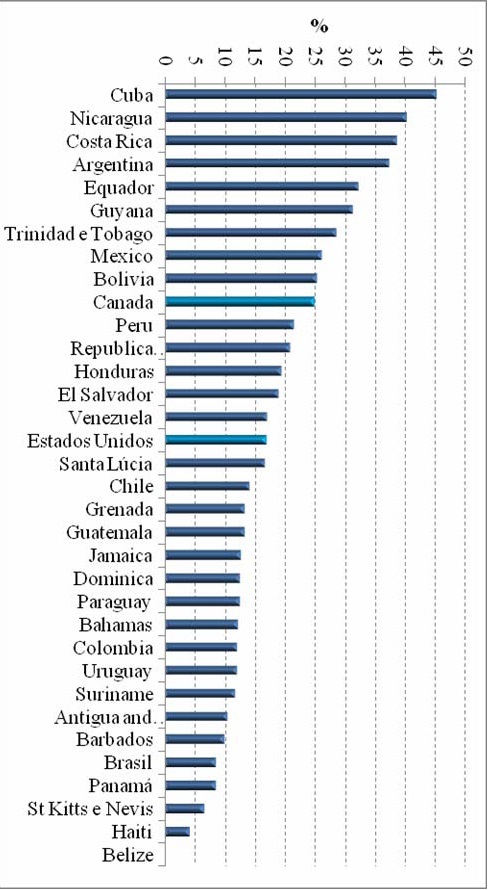 EVOLUÇÃO DA PARTICIPAÇÃO FEMININA EM CARGOS EXECUTIVOS NA AMÉRICA LATINA E CARIBE
* CHILE - Michelle Bachelet (2006 – 2010)
  * ARGENTINA -  Cristina Kirchner (2007 – 2011) -       	reeleita
  * JAMAICA -  Portia Simpson- Miller  - reeleita
  * COSTA RICA - Laura Chinchilla
  * BRASIL - Dilma Rousseff  (2011 – 2014)
Participação Feminina nas Assembleias Legislativas
Participação Feminina nas Câmaras Municipais
Participação Feminina no Congresso Nacional
Reforma Política e Efetivação da Política de Cotas
75% da População é favorável às cotas para mulheres na política
Apenas 24% dos brasileiros conhecem a política de cotas
83% afirmam que a presença de mulheres no poder “melhora a política nesses espaços”  

(Pesquisa Secretaria Especial de Políticas para as Mulheres / Ibope / Instituto Patrícia Galvão / Cultura Data)
Reforma Política e Efetivação da Política de Cotas
Participação política das mulheres deve ser acelerada por cotas (Relatório Mulheres na Política 2012 – ONU Mulheres)
“É bom que se abra um debate público sobre o direito das mulheres de participação em governos e no funcionalismo público. A democracia cresce com a participação profunda e igualitária das mulheres” (Michele Bachelet, Diretora Executiva ONU Mulheres)
“A ONU Mulheres vai ajudar os movimentos das mulheres a trabalhar com os parlamentos  para alterar a legislação para incluir perspectivas de igualdade de gênero e apoiar leis de reformas eleitorais que facilitem a incorporação de mulheres como votantes e candidatadas, com a inclusão do sistema de cotas” (Michele  Bachelet, Diretora Executiva ONU Mulheres)
Reforma Política e Efetivação da Política de Cotas
Listas pré-ordenadas com alternância de gênero 
Maior participação nos órgãos de direção partidária
Espaços nas Estruturas do Parlamento (PEC 590/2006 - Deputada Luíza Erundina)
Sanção pelo descumprimento da política de cotas (PLS 206/2013 – Senadora Vanessa Grazziotin)